Phrasal Verbs
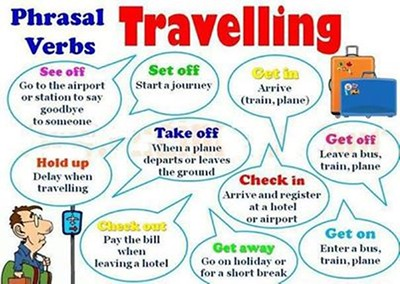 To arrive at a place
[Speaker Notes: Notes for Teacher - The formats and uses of the letters shown can be written on the blackboard or taught orally as all will be shown in the class.
Suggestions: <Ideas/ Images/ Animations / Others – To make better representation of the content >
Source of Multimedia used in this slide -  <Please provide source URL where we find the image and the license agreement> 

phrasal-verbs-travelling - https://www.flickr.com/photos/133912735@N07/34570532285 ( trongduc25789)]
Parts versus Whole
Gobind was brought up in a village in Assam.
brought up
came up with something
brought
in a higher position
up
raised
The meaning of the two word combination `brought up’
is not the same as the meaning of the two words .
Gobind was brought up in a village in Assam
[Speaker Notes: Notes for Teacher - < Information for further reference or explanation >
 Show the sentence ‘Gobind was brought up in a village in Assam’ on the PPT.  
 Ask the students the meanings of the words 'brought' and 'up' separately. Then give them the dictionary meaning.
 Then ask them the meaning of 'brought up' in the above sentence. Give the dictionary meaning.
Ask the students what they have observed.
 Students discover that the meaning of the two word combination ‘brought up’ is not the sum of the meaning of the two words ‘brought’ and ‘up’. 

Suggestions: <Ideas/ Images/ Animations / Others – To make better representation of the content >
Source of Multimedia used in this slide -  <Please provide source URL where we find the image and the license agreement>]
Decoding Phrasal Verbs
Regular verbs express dictionary meaning.
Phrasal verbs are mostly idiomatic.
Phrasal verbs have connotative meanings.
Mostly less formal than a single word with same  meaning.
Adverb/Preposition
Verb
Phrasal Verb
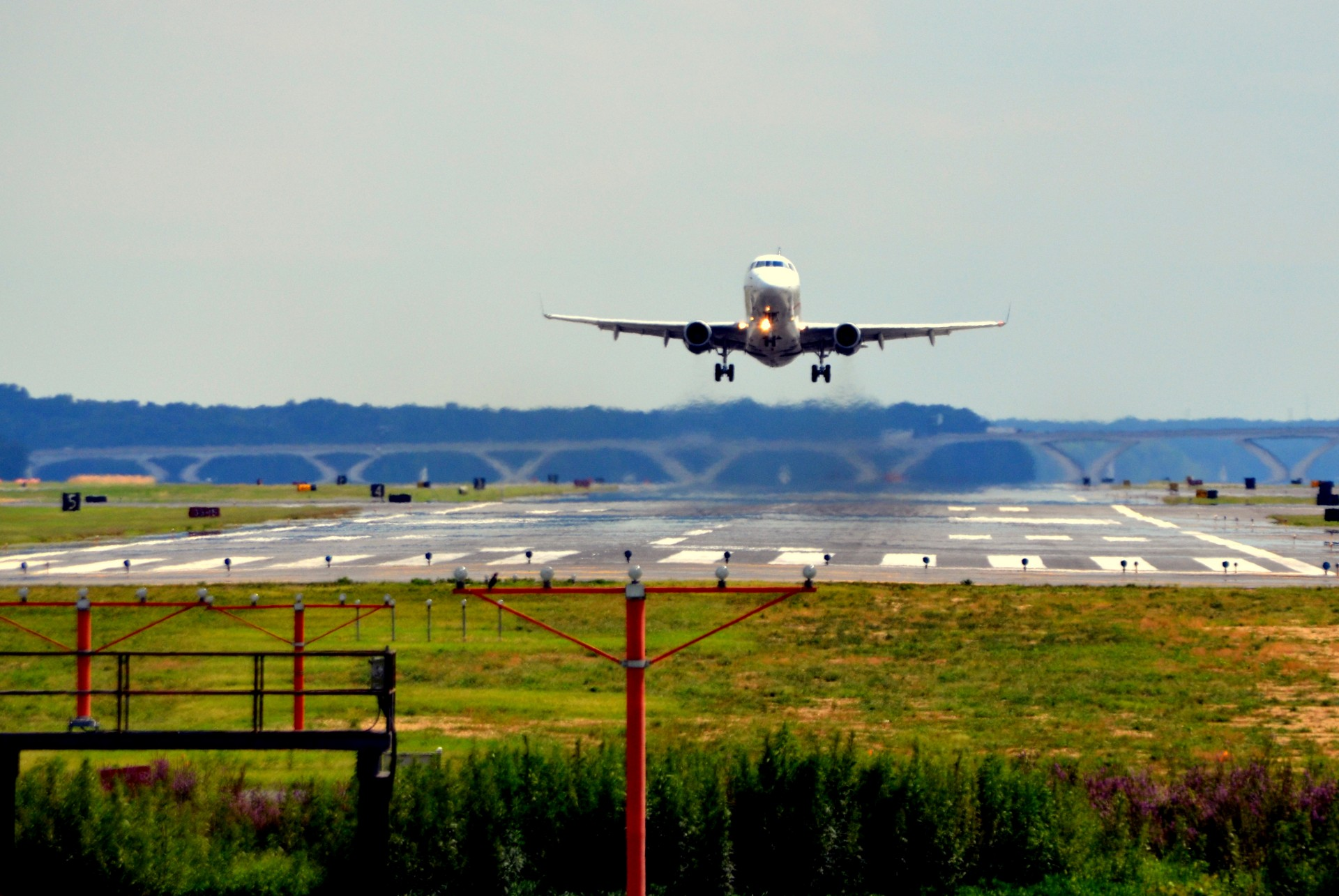 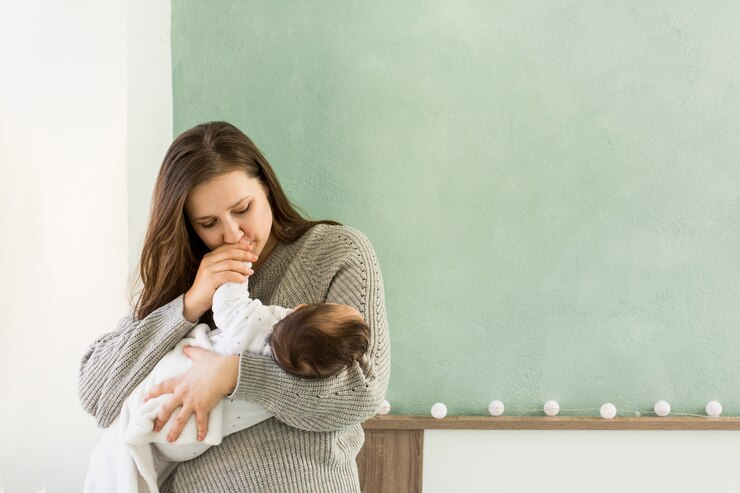 verb  +  preposition
verb  +  adverb
The mother looks after her baby.
The aeroplane has taken off from the runway.
In the above examples, ‘taken off’ and ‘looks after’ are phrasal verbs.
[Speaker Notes: Notes for Teacher - < Information for further reference or explanation >

Show images on the screen and ask the students to make sentences corresponding to it.
Explain what a phrasal verb is and its form with the above examples.

Suggestions: <Ideas/ Images/ Animations / Others – To make better representation of the content >
Source of Multimedia used in this slide -  <Please provide source URL where we find the image and the license agreement> 

Aeroplane - https://www.publicdomainpictures.net/en/free-download.php?image=takeoff&id=112273 (Peter Griffin)
Mother & Child - https://www.freepik.com/free-photo/mother-kissing-hand-baby-arms_4142191.htm (freepik)]
Decoding Phrasal Verbs (continued)
Underline the phrasal verbs in the following sentences.
You can rely on me for any help you need.
The match was called off due to rain.
3)    I am trying to figure out how to solve the problem.
4)    Winter has finally set in.
5)    I came across an elephant in the forest.
[Speaker Notes: Notes for Teacher - < Information for further reference or explanation >

The above exercise and the next one to be given to the students for practice and understanding.]
Decoding Phrasal Verbs (continued)
Fill in the blank with the correct phrasal verb given in the box.
watch out      set up     call in    turn down   put on
1) My washbasin tap is leaking. I need to             the plumber.
2) The noise from the TV is high.                       the volume please.
3)                       There is a car coming towards us.
4) It’s cold outside.              your sweater.
5) We need to make some decisions. Let’s             a meeting tomorrow.
call in
Turn down
Watch out!
Put on
set up
set up
[Speaker Notes: Notes for Teacher - < Information for further reference or explanation >]
A Trip to Kodaikanal
Identify the phrasal verbs
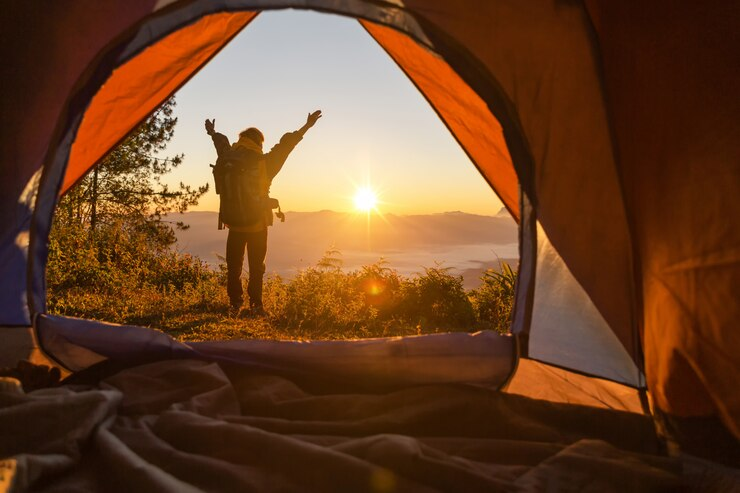 During our thrilling trip to Kodaikanal in the summer, we eagerly 
set off early and set up our tents by the tranquil lake, 
where we looked out for rare water birds.
We gazed at the starlit sky at night and played antakshari. 
As the dawn broke, we woke up to a breathtaking sunrise 
and checked out the cascading waterfalls nearby. 
Climbing up the hills, we explored mysterious caves and 
stumbled upon some playful monkeys. We capped off the day
with a cozy bonfire and a delightful dinner.
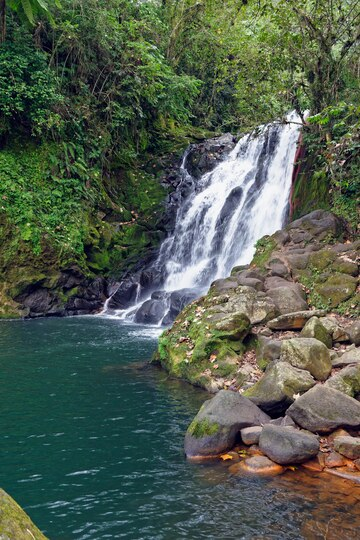 [Speaker Notes: Notes for Teacher - < Information for further reference or explanation >

 Show this paragraph on the PPT and ask the students to identify the phrasal verbs and give their meanings.
Suggestions: <Ideas/ Images/ Animations / Others – To make better representation of the content >
Source of Multimedia used in this slide -  <Please provide source URL where we find the image and the license agreement> 

https://www.freepik.com/free-photo/hiker-stand-camping-front-orange-tent-backpack-mountains_4351628.htm (jcomp)
https://www.freepik.com/free-photo/waterfall-cascada-de-texolo-xico-mexico_10944880.htm (wirestock)]
Identifying Phrasal Verbs
My father's bike has run out of petrol
run out of
Is this a phrasal verb?
It is a phrasal prepositional verb
You have to cut down on sweets to remain healthy.
She is nice, so she gets along with all her classmates.
Examples
[Speaker Notes: Notes for Teacher - < Information for further reference or explanation >

Show the sentence ‘My father's bike has run out of petrol’ on the PPT.
Ask the students to notice the form of the verb and ask them if it is a phrasal verb.
Tell them it is a phrasal-prepositional verb because it contains a verb and both an adverb and a preposition.

Suggestions: <Ideas/ Images/ Animations / Others – To make better representation of the content >
Source of Multimedia used in this slide -  <Please provide source URL where we find the image and the license agreement>]
Attribution / Citation
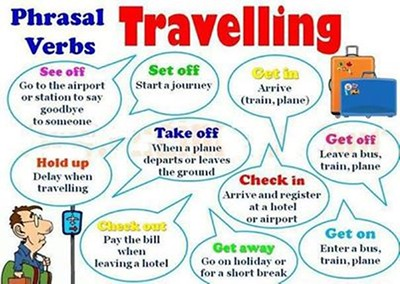 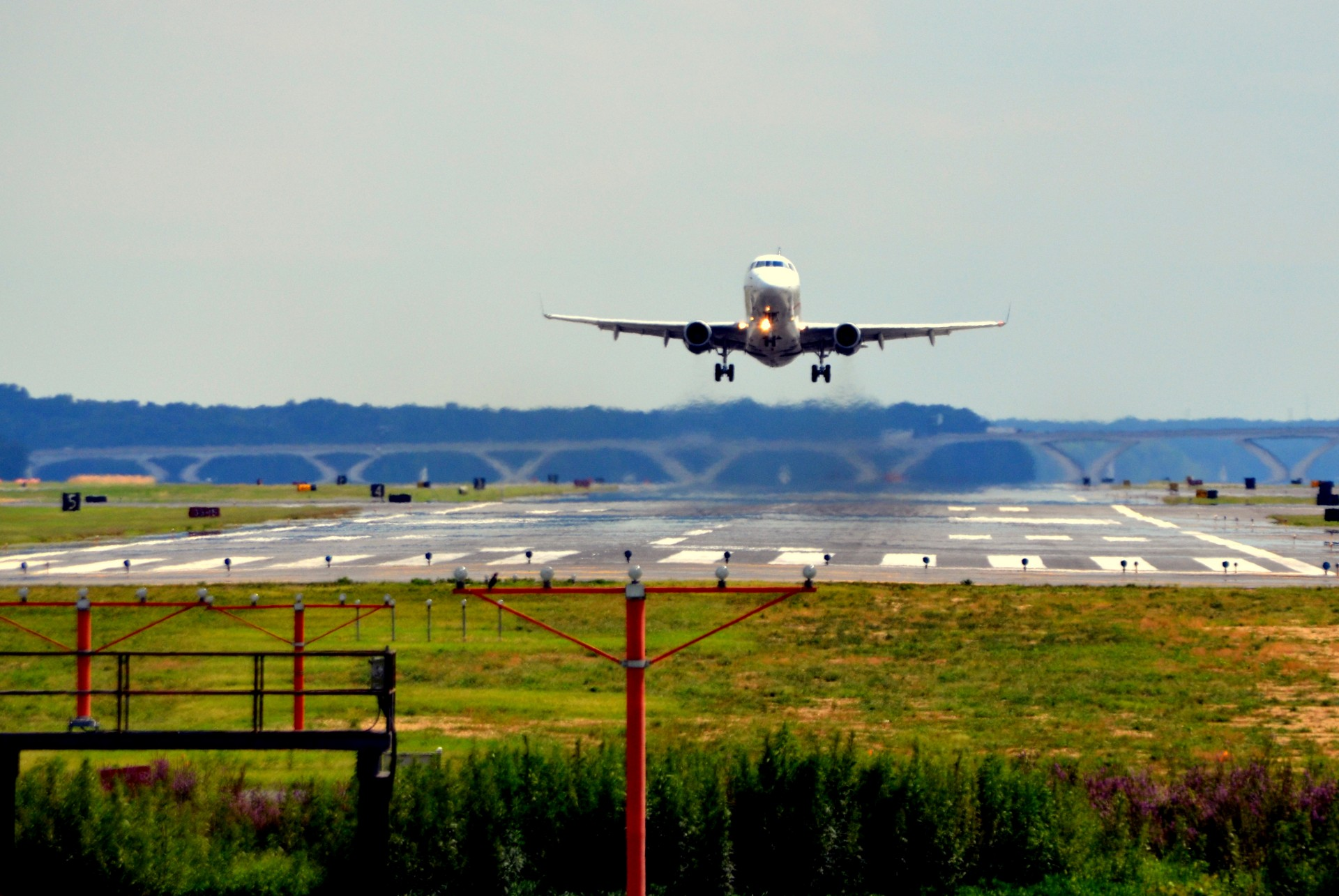 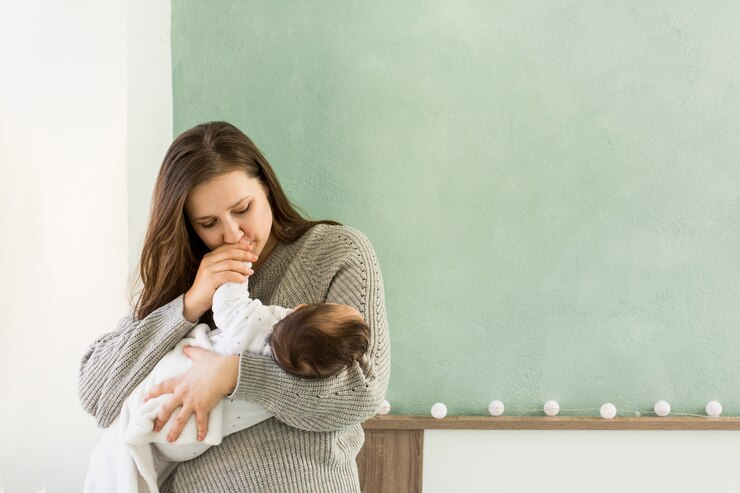 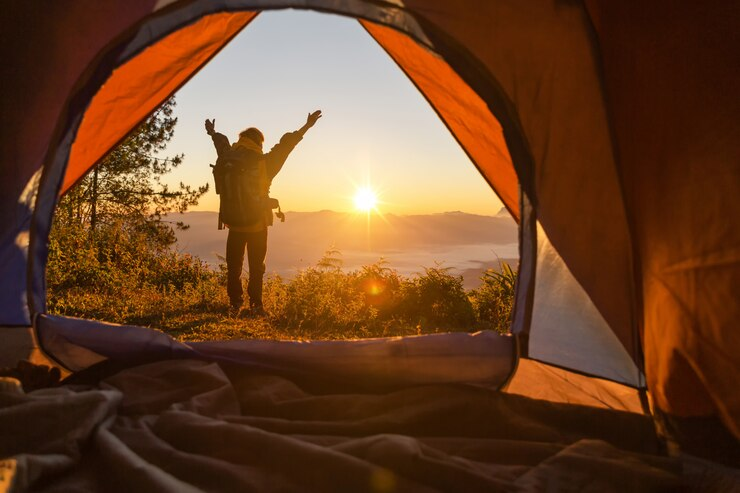 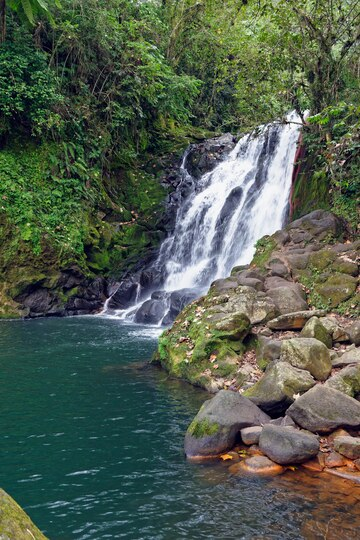